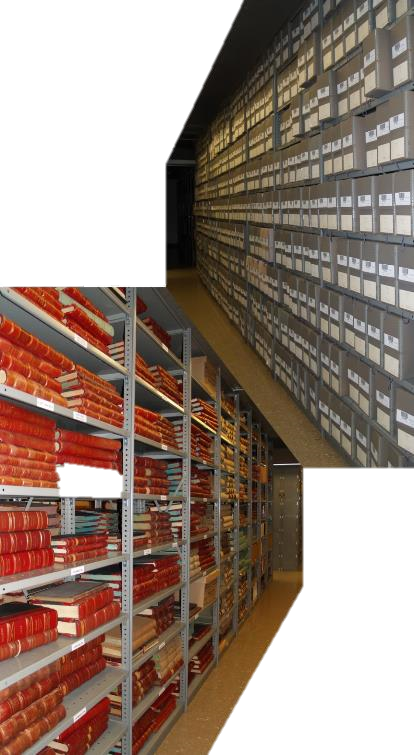 Teaching with Primary Sources: 

Maine State Archives
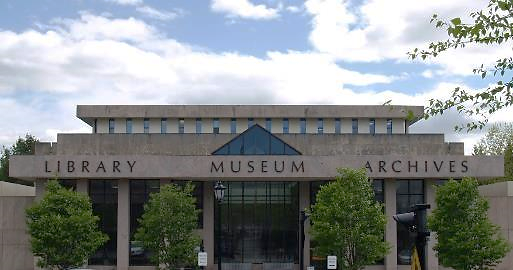 Heather Moran

Reference & Outreach Archivist
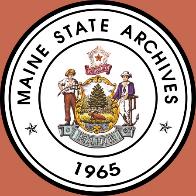 Who We Are:
Bureau Under the Secretary of State
Archives Services and Records Management divisions

State records:  Permanent and Non-Permanent material

95 million pages and counting…
What We Hold
Executive
Governor’s Office
Executive Council
Legislative
Enacted Laws of Maine
Legislative Graveyard
Committee Files
Judicial
Other State Agencies
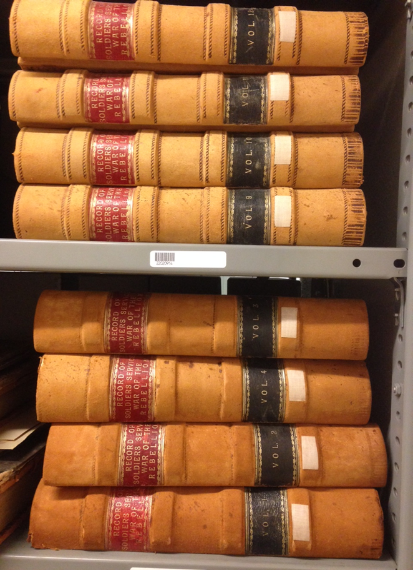 Outreach
“Show us all the cool stuff”

“Can we touch it?”
Teaching With Primary Sources
Goals
Learn the values of primary and secondary material
Practice critical thinking and analysis
Evaluate opposing sides 
Example:   Settlers vs. indigenous peoples
Partners
Archives, State Library, State Museum, Dept. of Education
Primary Source Sets – Bicentennial, Civil War, Slavery, Wabanaki, Mapping Maine, & more to come
How Can Our Collections Help Your Students?
European exploration
Baxter Rare Maps
Colonization / Revolution
Early statehood
Land Office surveys
Expansion (1800-1861)
Wabanaki documents
African-American history in Maine
County Atlases
Civil War & Reconstruction
Industrialization & Immigration
Alien Registrations 1940
Vital Records, Census
Native American policy
Indian Affairs  & Land Claims
Emergence of Modern America
Suffrage
World War I
European exploration
Baxter Rare Map Collection
1684
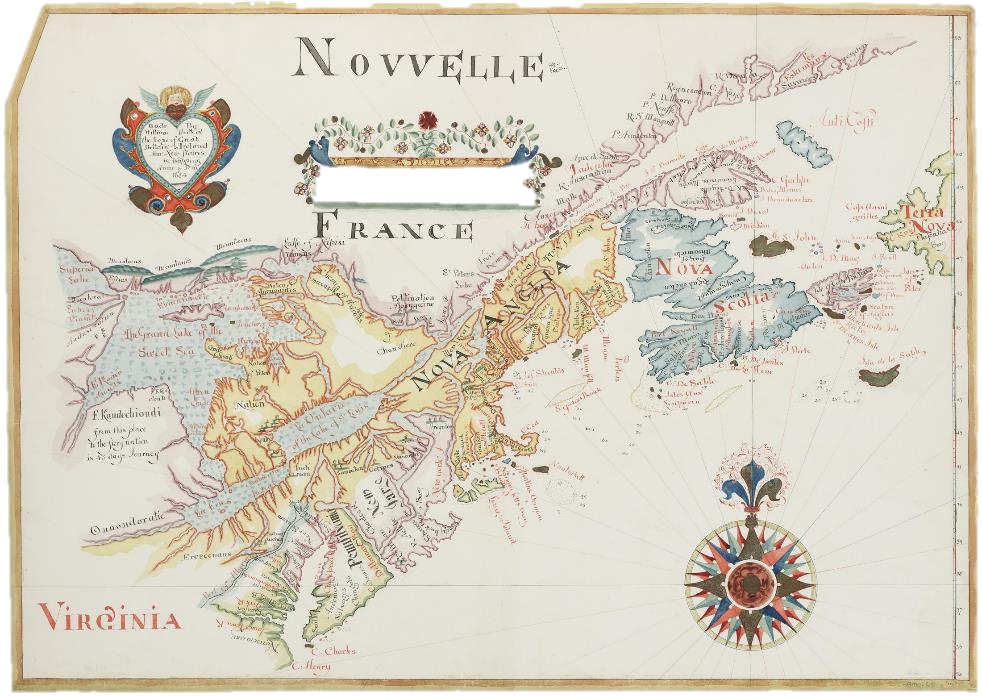 [Speaker Notes: James Phinney Baxter Map Collection – Baxter (1831-1921) was philanthropist and 6-term Mayor of Portland.  Son was Percival, Gov of ME]
MAPs!
https://digitalmaine.com/arc_maps/
Colonization & REvolution
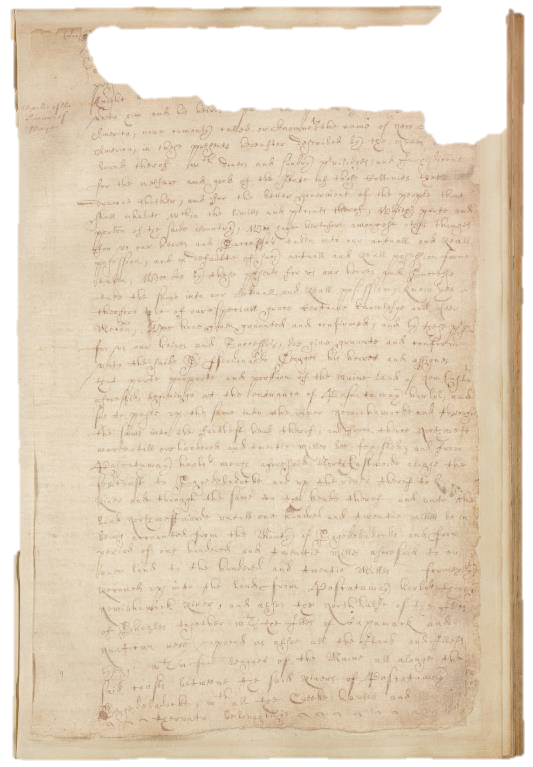 1637 charter from Charles I of England to Ferdinand Gorges giving him the Province of Mayne





https://www.familysearch.org/search/catalog/results?count=20&placeId=183328&query=%2Bplace%3A%22United%20States%2C%20Maine%2C%20York%22&subjectsOpen=1249689-50
[Speaker Notes: AL]
FORTS, LAKES, & TOWNS OF THE PROVINCE OF MAINE, 1794
North AMERICA, circa 1722
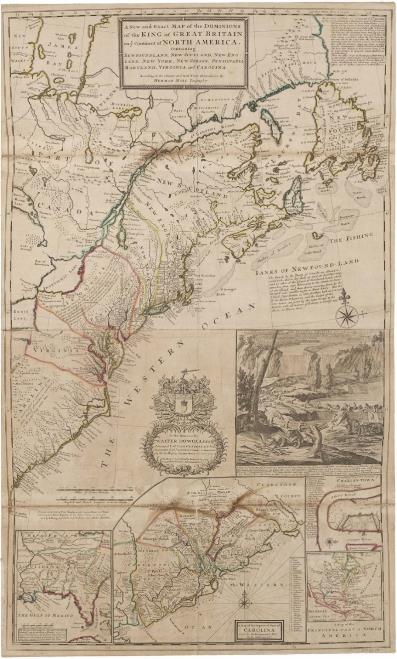 Revolutionary War
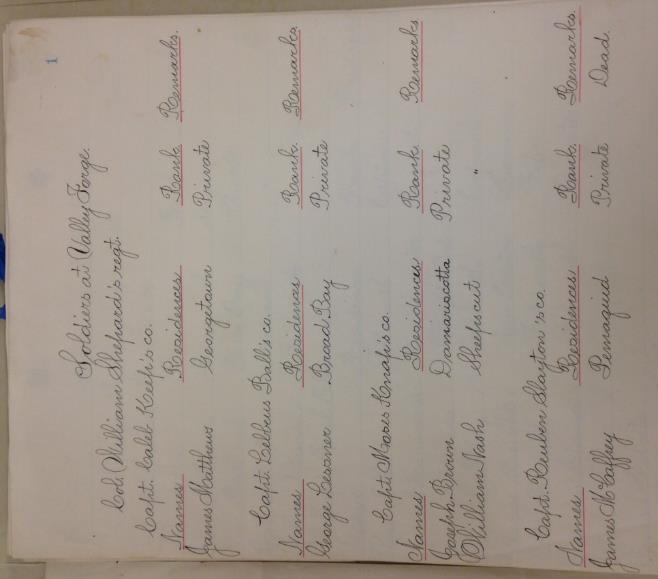 Soldiers
at Valley Forge
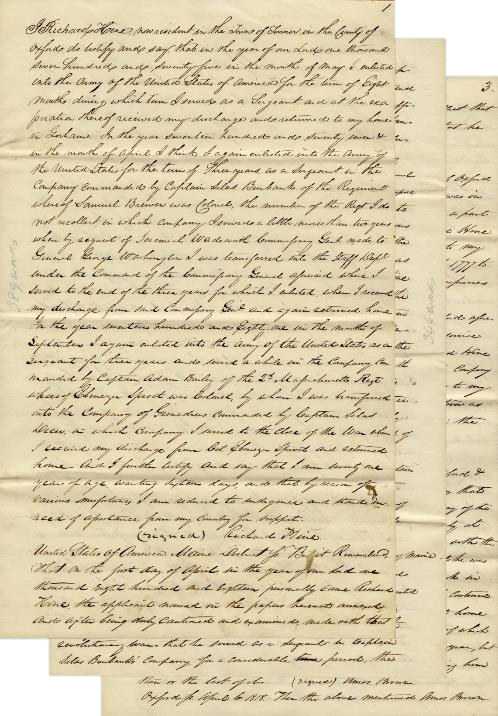 Affidavit of Revolutionary War Service of Richard Hine

https://digitalmaine.com/revolutionary_war/
War of 1812
List of Maine soldiers in 
Massachusetts regiments
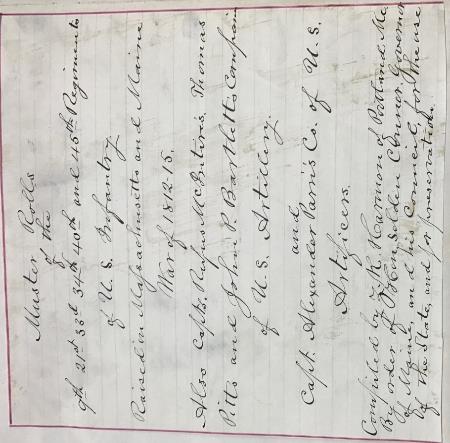 Early Statehood & Expansion
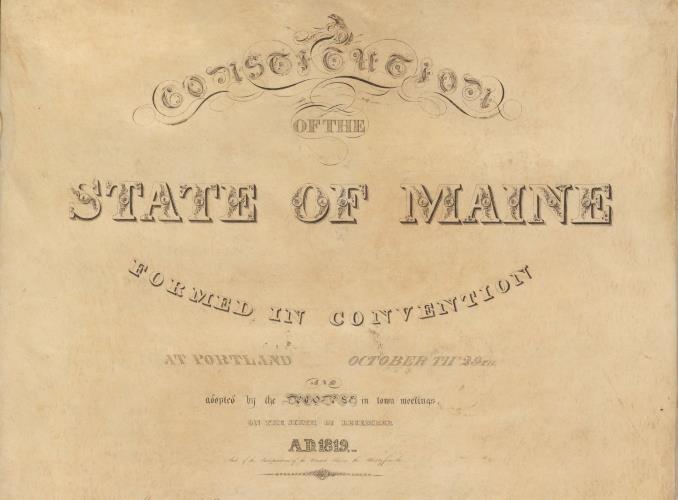 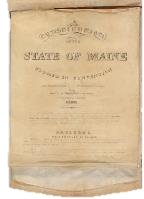 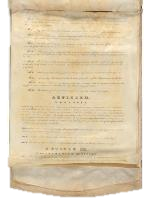 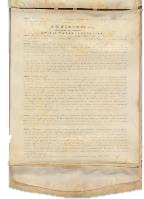 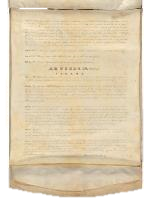 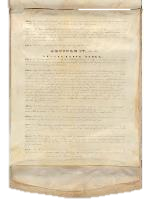 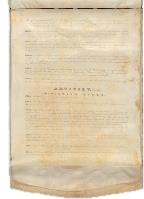 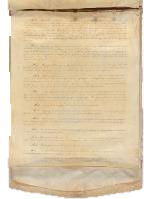 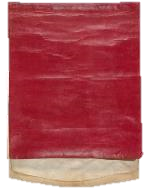 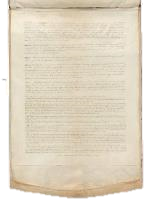 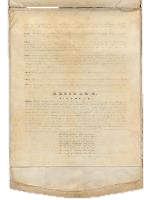 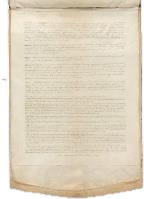 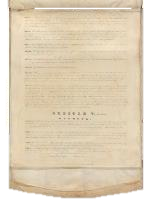 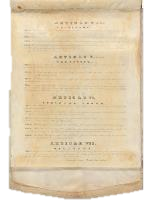 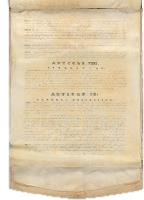 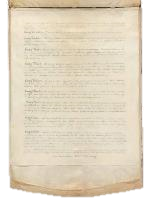 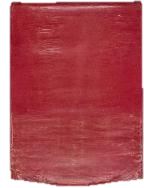 [Speaker Notes: Also have 2 working copies showing edits made during the 1819 constitutional convention]
Draft copy of 1819 Constitution
https://digitalmaine.com/arc_statehood/
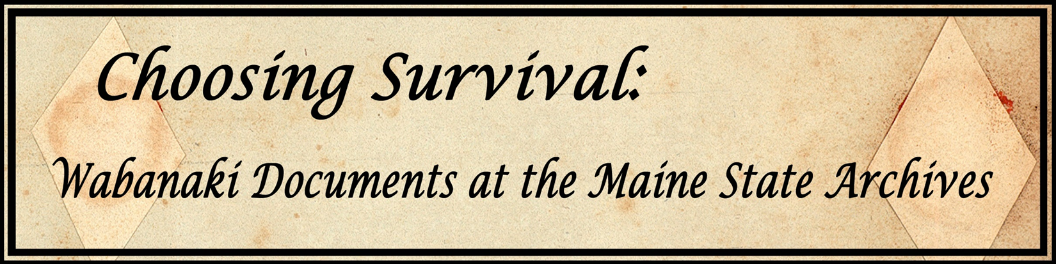 "And what do white people suppose we must think when we see they wish to take from us one piece of land after another, till we have no place to stand on, unless it is to drive us, our wives, and our little children away? 
But if so great and so free a country as this would exterminate us, we have no chance anywhere else; we or our children must sooner or later be driven into the salt water and perish.”   

John Neptune, Nov. 1829


https://digitalmaine.com/native_tribal_docs/
Digital Maine
www.digitalmaine.com
https://digitalmaine.com/arc_img/


https://digitalmaine.com/atticus_docs/
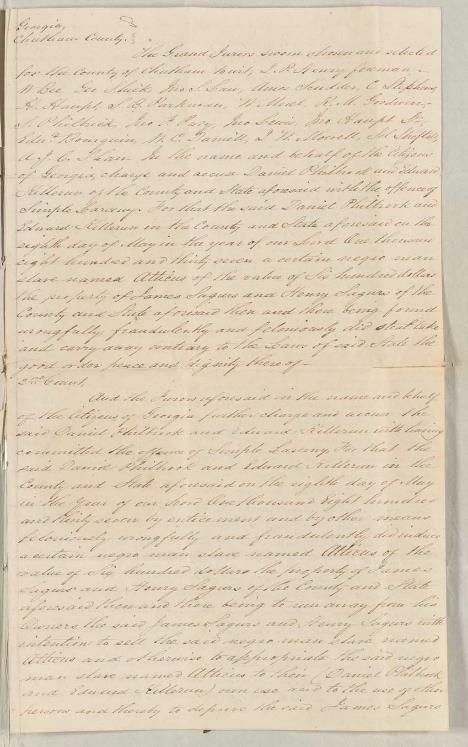 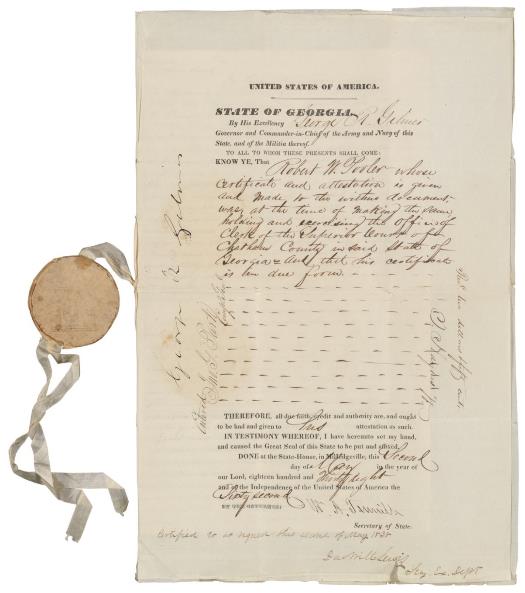 Case of Atticus the Slave, 1838
 
Extradition request from Georgia
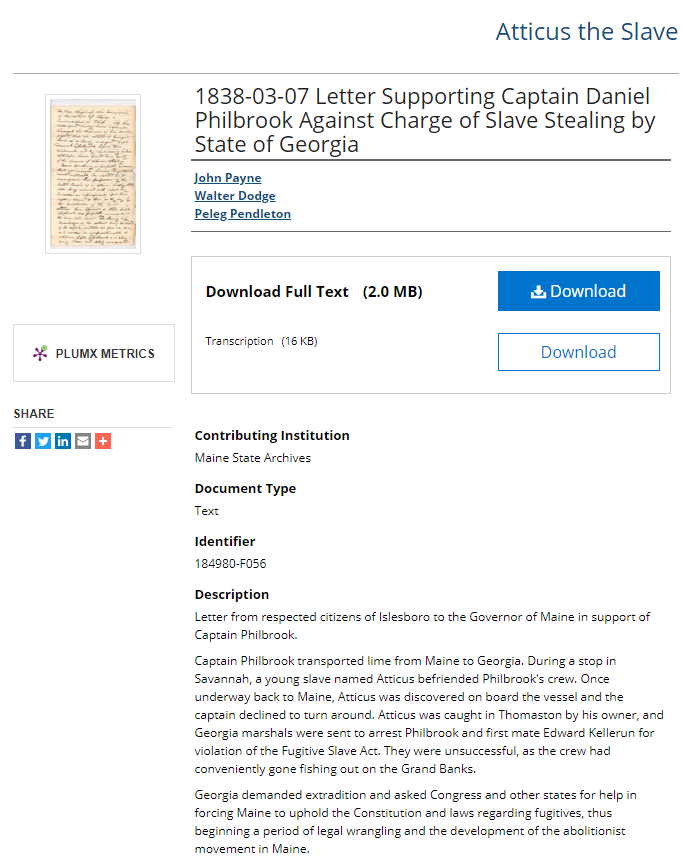 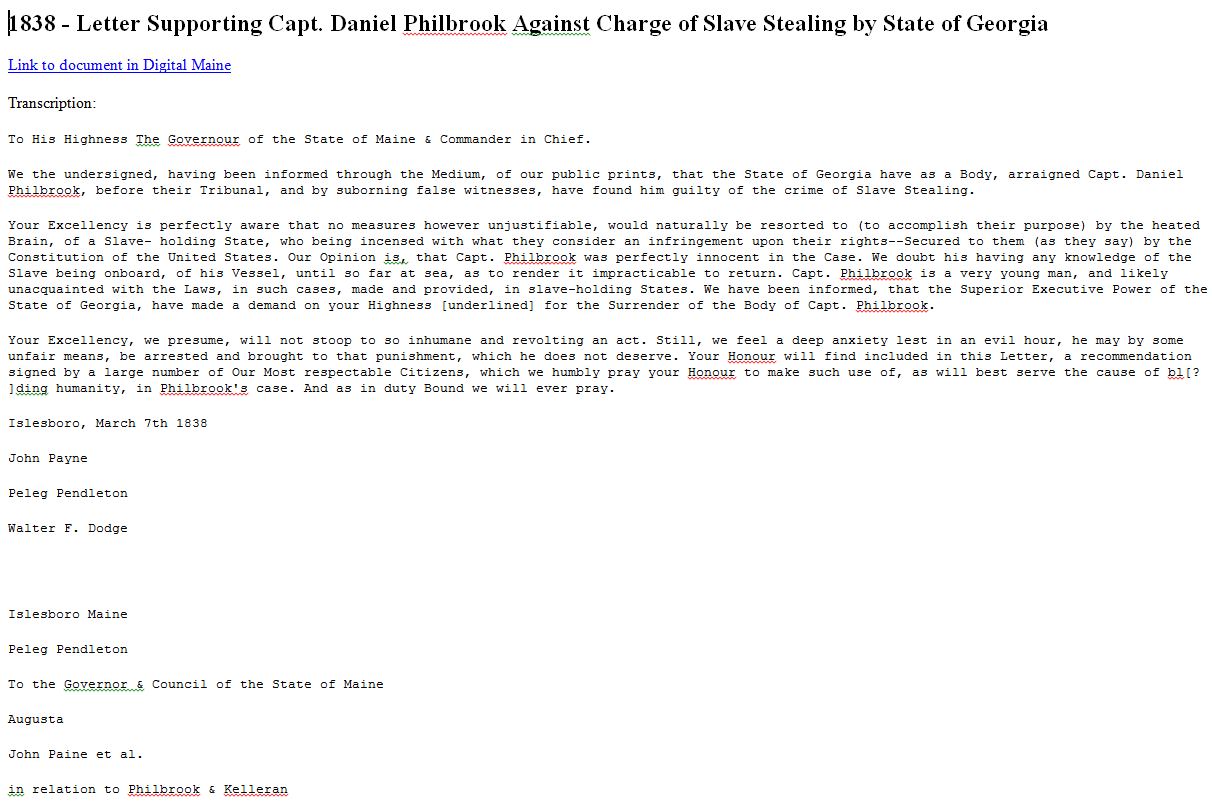 Crowdsourced Transcription – Join Us!www.digitalmaine.net/projects
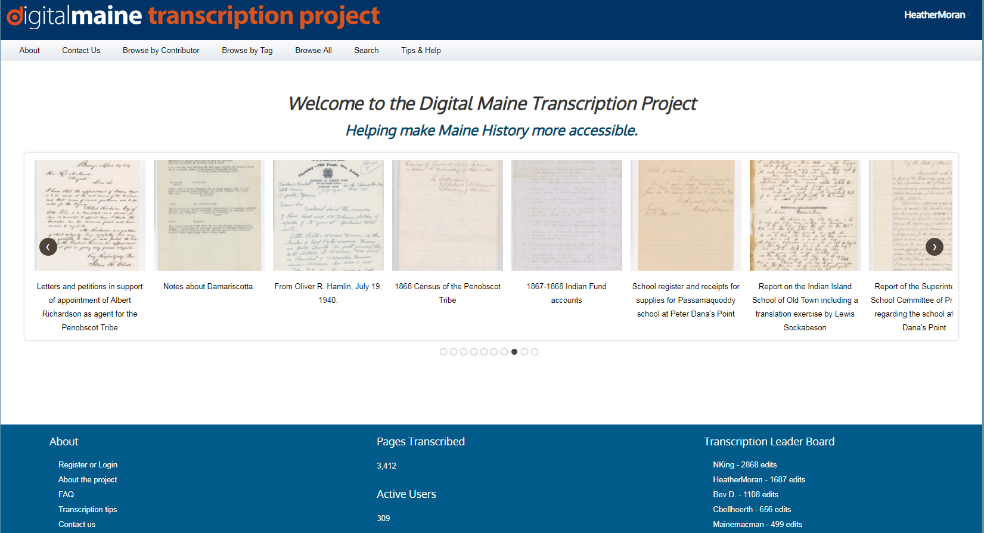 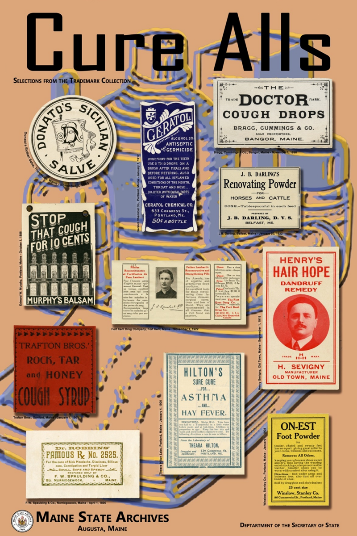 Unique Collections
Declaration of Independence
Civil War Collection
One of the most comprehensive collections, including:
More than 3000 photographs online
180,000 + pieces of correspondence
14,700 muster rolls
https://digitalmaine.com/civil_war/
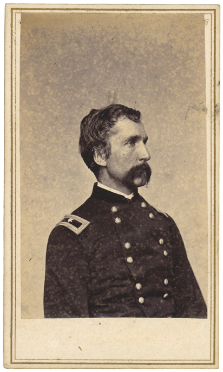 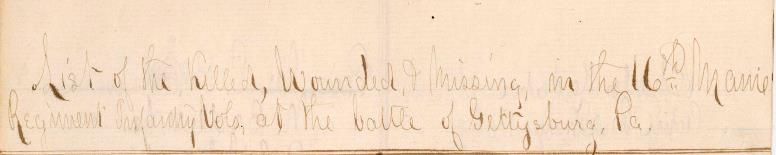 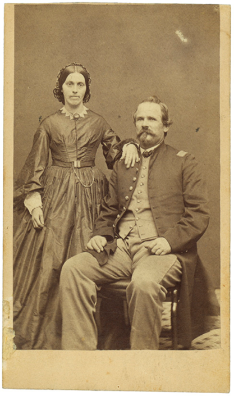 Maine Records on FamilySearch.org
https://www.familysearch.org/search/collection/list/?cqs=maine

https://www.familysearch.org/search/image/index?owc=https://www.familysearch.org/service/cds/recapi/collections/1877829/waypoints
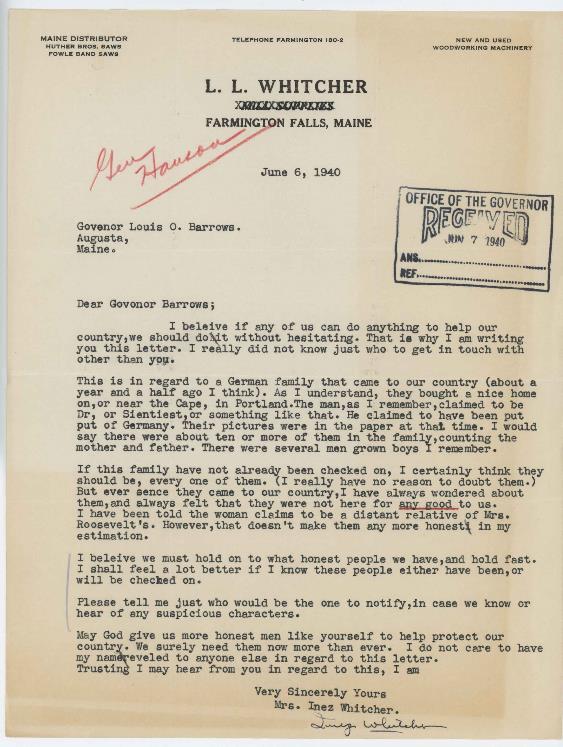 Alien Registrations 
& 
Correspondence to the Intelligence Section,
 Adjutant General’s Office


https://digitalmaine.com/alien_reg/
Primary Source Sets
https://mainestatemuseum.org/learn/bicentennial-teaching-materials/

https://digitalmaine.com/hist_docs/1/  Joseph Treat Journal (Mapping Maine)
Other New Projects
Virtual Reality
Bicentennial Moments
Virtual Reality Experience
Activate pop-ups of historical anecdotes about the site simply by directing one’s gaze (headset required)

Viewable on a desktop computer or mobile device

Headsets available – come visit the Archives and try one!
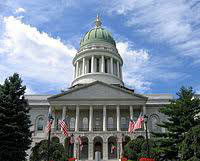 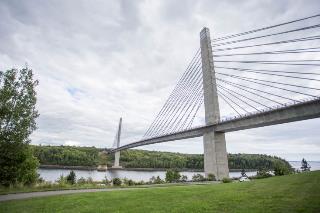 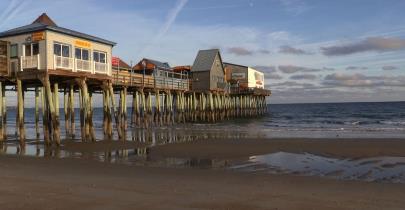 https://www.maine.gov/sos/arc/bicentennialmsa.html
https://www.thinglink.com/mediacard/1238865147544469505
Bicentennial Moments
30-second PSAs of Maine history 
Images and documents from the Archives 
Highlight a particular person, place or event 
Meant to encourage further exploration
Bicentennial Moments
https://digitalmaine.com/arc_200th_moments/
https://www.maine.gov/sos/arc/collections/exhibits.html
“ask an Archivist”Primary Source Text SetsNational History day School Visits
Lacking source material for your curriculum?

Let me know!
What Questions Do you Have?
Heather MoranReference & Outreach ArchivistMaine State Archives207-287-5789Heather.Moran@maine.gov